Announcements
P4: Graded; look at runtests.log and contact TA if questions
P5:  File Systems - Only xv6;
Test scripts available
Due  Monday, 12/14 at 9:00 pm
Fill out form if would like a new project partner
Exam 3: Graded; return sheets at end of lecture
Answers posted on web page
Mean: 174 points (76%); Quintiles:
195 - 222 (above 86%)
187 – 194 (above 82%)
170 – 186 (above 75%)
152 – 169 (above 67%)
106 – 151 (above 47%)
Exam 4: In-class Tuesday 12/15
Not cumulative!
Only covers Advanced Topics starting today
Worth ½ of other midterms
No final exam in final exam period (none on 12/23)
Advanced Topics: Distributed Systems, Dist  File Systems (NFS, AFS, GFS), Flash StorageRead as we go along: Chapter 47 and 48
UNIVERSITY of WISCONSIN-MADISONComputer Sciences Department
CS 537Introduction to Operating Systems
Andrea C. Arpaci-DusseauRemzi H. Arpaci-Dusseau
Advanced Topics:Distributed Systems and NFS
Questions answered in this lecture:
What is challenging about distributed systems?
How can a reliable messaging protocol be built on unreliable layers?
What is RPC?
What is the NFS stateless protocol?  
What are idempotent operations and why are they useful?
What state is tracked on NFS clients?
What is a Distributed System?
A distributed system is one where a machine I’ve never heard of can cause my program to fail.
— Leslie Lamport
Definition: More than 1 machine working together to solve a problem
Examples: 
 client/server: web server and web client
 cluster: page rank computation
Other courses:
CS 640: Networking
CS 739: Distributed Systems
Why Go Distributed?
More computing power

More storage capacity

Fault tolerance

Data sharing
New Challenges
System failure: need to worry about partial failure

Communication failure: links unreliable
bit errors
packet loss
node/link failure

Motivation example:
Why are network sockets less reliable than pipes?
Pipe
Writer Process
Reader Process
user
kernel
Pipe
Writer Process
Reader Process
user
kernel
Pipe
Writer Process
Reader Process
user
kernel
Pipe
Writer Process
Reader Process
user
kernel
Pipe
Writer Process
Reader Process
user
kernel
Pipe
Writer Process
Reader Process
user
kernel
Pipe
Writer Process
Reader Process
user
kernel
Pipe
Writer Process
Reader Process
user
kernel
write waits for space
Pipe
Writer Process
Reader Process
user
kernel
write waits for space
Pipe
Writer Process
Reader Process
user
kernel
Network Socket
Machine A
Machine B
Writer Process
Reader Process
user
user
Router
kernel
kernel
Network Socket
Machine A
Machine B
what if router’s
buffer is full?
Writer Process
Reader Process
user
user
Router
kernel
kernel
Network Socket
Machine A
Machine B
what if B’s
buffer is full?
Writer Process
Reader Process
user
user
Router
kernel
kernel
Network Socket
Machine A
Writer Process
?
From A’s view, network and
B are largely a black box.
user
kernel
Communication Overview
Raw messages: UDP

Reliable messages: TCP

Remote procedure call: RPC
Raw Messages: UDP
UDP : User Datagram Protocol 
API:
 - reads and writes over socket file descriptors
 - messages sent from/to ports to target a process on machine

Provide minimal reliability features:
 - messages may be lost
 - messages may be reordered
 - messages may be duplicated
 - only protection: checksums to ensure data not corrupted
Raw Messages: UDP
Advantages
 Lightweight
 Some applications make better reliability decisions themselves (e.g., video conferencing programs)

Disadvantages
More difficult to write applications correctly
[Speaker Notes: Advantages
Lightweight
Some applications make better reliability decisions themselves (e.g., video conferencing programs)

Disadvantages
 - more difficult to write application correctly]
Reliable Messages:Layering strategy
TCP: Transmission Control Protocol
Using software, build reliable, logical connections over unreliable connections 
Techniques:
 - acknowledgment (ACK)
Technique #1: ACK
Sender
[send message]


[recv ack]
Receiver

[recv message]
[send ack]
Sender knows message was received
ACK
Sender
[send message]
Receiver
Sender doesn’t receive ACK…  What to do?
Technique #2: Timeout
Sender
[send message]
[start timer]

… waiting for ack …

[timer goes off]
[send message]


[recv ack]
Receiver







[recv message]
[send ack]
Lost ACK: Issue 1
How long to wait?

Too long?
System feels unresponsive

Too short?
Messages needlessly re-sent
Messages may have been dropped due to overloaded server.  Resending makes overload worse!
Lost Ack: Issue 1
How long to wait?

One strategy: be adaptive

Adjust time based on how long acks usually take

For each missing ack, wait longer between retries
Lost Ack: Issue 2
What does a lost ack really mean?
Lost ACK: How can sender
tell between these
two cases?
Sender
[send message]


[timout]
Receiver
Case 1
Sender
[send message]


[timout]
Receiver

[recv message]
[send ack]
Case 2
ACK: message received exactly once

No ACK: message may or may not have been received

What if message is command to increment counter?
Proposed Solution
Sender
[send message]


[timout]
Receiver

[recv message]
[send ack]
Case 2
Proposal: Sender could send an AckAck so receiver knows whether to retry sending an Ack

Sound good?
Aside: Two Generals’ Problem
general 1
general 2
enemy
Suppose generals agree after N messages
Did the arrival of the N’th message change decision?
 - if yes: then what if the N’th message had been lost?
 - if no: then why bother sending N messages?
Reliable Messages: Layering Strategy
Using software, build reliable, logical connections over unreliable connections

Techniques:
 - acknowledgment
 - timeout
 - remember sent messages
Technique #3: Receiver Remembers Messages
Sender
[send message]




[timout]
[send message]


[recv ack]
Receiver

[recv message]
[send ack]




[ignore message]
[send ack]
how does receiver know to ignore?
Solutions
Solution 1: remember every message ever received

Solution 2: sequence numbers
 - senders gives each message an increasing unique seq number
 - receiver knows it has seen all messages before N 
 - receiver remembers messages received after N

Suppose message K is received.  Suppress message if:
 - K < N
 - Msg K is already buffered
TCP
TCP: Transmission Control Protocol

Most popular protocol based on seq nums

Buffers messages so arrive in order

Timeouts are adaptive
Communications Overview
Raw messages: UDP

Reliable messages: TCP

Remote procedure call: RPC
RPC
Remote Procedure Call

What could be easier than calling a function?

Strategy: create wrappers so calling a function on another machine feels just like calling a local function

Very common abstraction
RPC
Machine A
Machine B
int main(…) {
	int x = foo(”hello”);
}

int foo(char *msg) {
	send msg to B
	recv msg from B
}
int foo(char *msg) {
	…
}

void foo_listener() {
	while(1) {
		recv, call foo
	}
}
What it feels like for programmer
RPC
Machine A
Machine B
int main(…) {
	int x = foo(”hello”);
}

int foo(char *msg) {
	send msg to B
	recv msg from B
}
int foo(char *msg) {
	…
}

void foo_listener() {
	while(1) {
		recv, call foo
	}
}
Actual calls
RPC
Machine A
Machine B
int main(…) {
	int x = foo(”hello”);
}

int foo(char *msg) {
	send msg to B
	recv msg from B
}
int foo(char *msg) {
	…
}

void foo_listener() {
	while(1) {
		recv, call foo
	}
}
client
wrapper
server
wrapper
Wrappers
RPC Tools
RPC packages help with two components
(1) Runtime library
Thread pool
 Socket listeners call functions on server

(2) Stub generation
Create wrappers automatically
Many tools available (rpcgen, thrift, protobufs)
Wrapper Generation
Wrappers must do conversions:
 - client arguments to message
 - message to server arguments
 - convert server return value to message
 - convert message to client return value

Need uniform endianness (wrappers do this)

Conversion is called marshaling/unmarshaling, or serializing/deserializing
Wrapper Generation: Pointers
Why are pointers problematic?

Address passed from client not valid on server

Solutions?
 - smart RPC package: follow pointers and copy data
RPC over TCP?
Sender
[call]
[tcp send]







[recv]
[ack]
Receiver


[recv]
[ack]
[exec call]
…

[return]
[tcp send]
Why wasteful?
RPC over UDP
Sender
[call]
[tcp send]







[recv]
[ack]
Receiver


[recv]
[ack]
[exec call]
…

[return]
[tcp send]
Strategy: use function return as implicit ACK

Piggybacking technique

What if function takes a long time?
 - then send a separate ACK
Distributed File Systems
File systems are great use case for distributed systems

Local FS: processes on same machine access shared files

Network FS: processes on different machines access shared files in same way
Goals for distributed file systems
Fast + simple crash recovery
 - both clients and file server may crash

Transparent access
 - can’t tell accesses are over the network
 - normal UNIX semantics

Reasonable performance
NFS
Think of NFS as more of a protocol than a particular file system

Many companies have implemented NFS: 	Oracle/Sun, NetApp, EMC, IBM

We’re looking at NFSv2
NFSv4 has many changes

Why look at an older protocol?
Simpler, focused goals
To compare and contrast NFS with AFS (next lecture)
Overview
Architecture

Network API

Write Buffering

Cache
NFS Architecture
Client
Client
RPC
RPC
File
Server
Local FS
Client
Client
RPC
RPC
General Strategy: Export FS
Client
Server
Local FS
Local FS
General Strategy: Export FS
Client
Server
read
Local FS
Local FS
General Strategy: Export FS
Client
Server
read
Local FS
Local FS
General Strategy: Export FS
Client
Server
Local FS
Local FS
General Strategy: Export FS
Client
Server
Local FS
NFS
Local FS
mount
/
backups
home
etc
bin
bak1
bak2
bak3
tyler
.bashrc
537
/dev/sda1 on /
/dev/sdb1 on /backups
AFS on /home/tyler
p1
p2
General Strategy: Export FS
Client
Server
read
Local FS
NFS
Local FS
General Strategy: Export FS
Client
Server
read
Local FS
NFS
Local FS
Announcements
P5:  File Systems - Only xv6;
Test scripts available
Due  Monday, 12/14 at 9:00 pm
Fill out form if would like a new project partner

Exam 4: In-class Tuesday 12/15
Not cumulative!
Only covers Advanced Topics starting today
Worth ½ of other midterms
No final exam in final exam period (none on 12/23)
Advanced Topics: 
Distributed Systems, Dist File Systems (NFS, AFS, GFS), Flash 
Read as we go along: Chapter 47 and 48
UNIVERSITY of WISCONSIN-MADISONComputer Sciences Department
CS 537Introduction to Operating Systems
Andrea C. Arpaci-DusseauRemzi H. Arpaci-Dusseau
Advanced Topics:NFS and AFS
Questions answered in this lecture:
What is the NFS stateless protocol?  
What are idempotent operations and why are they useful?
What state is tracked on NFS clients?
What is the NFS cache consistency model?
How does AFS improve scalability?  What is a callback?
What is the AFS cache consistency model?
Goals for NFS
Fast + simple crash recovery
 - both clients and file server may crash

Transparent access
 - can’t tell accesses are over the network
 - normal UNIX semantics

Reasonable performance
NFS Architecture
Client
Client
RPC
RPC
File
Server
Local FS
Client
Client
RPC
RPC
Overview
Architecture

Network API

Write Buffering

Cache
Strategy 1
Attempt: Wrap regular UNIX system calls using RPC

open() on client calls open() on server
open() on server returns fd back to client

read(fd) on client calls read(fd) on server
read(fd) on server returns data back to client
File Descriptors
Client
Server
client fds
Local FS
NFS
Local FS
File Descriptors
Client
Server
open() = 2
client fds
Local FS
NFS
Local FS
File Descriptors
Client
Server
client fds
read(2)
Local FS
NFS
Local FS
File Descriptors
Client
Server
client fds
read(2)
Local FS
NFS
Local FS
Strategy 1 Problems
What about crashes?

int fd = open(“foo”, O_RDONLY);
read(fd, buf, MAX);
read(fd, buf, MAX);
…
read(fd, buf, MAX);

Imagine server crashes and reboots during reads…
Server crash!
nice if acts like a slow read
Potential Solutions
1. Run some crash recovery protocol upon reboot
Complex 
2. Persist fds on server disk.
Slow
What if client crashes?  When can fds be garbage collected?
Strategy 2: put all info in requests
Use “stateless” protocol!
 server maintains no state about clients
 server still keeps other state, of course
Eliminate File Descriptors
Client
Server
Local FS
NFS
Local FS
Strategy 2: put all info in requests
Use “stateless” protocol!
 - server maintains no state about clients
Need API change.  One possibility:
pread(char *path, buf, size, offset);
pwrite(char *path, buf, size, offset);

Specify path and offset each time.  Server need not remember anything from clients.  
Pros?
Cons?
Server can crash and reboot transparently to clients.
Too many path lookups.
Strategy 3: inode requests
inode = open(char *path);
pread(inode, buf, size, offset);
pwrite(inode, buf, size, offset);

This is pretty good!  Any correctness problems?
If file is deleted, the inode could be reused 
Inode not guaranteed to be unique over time
Strategy 4: file handles
fh = open(char *path);
pread(fh, buf, size, offset);
pwrite(fh, buf, size, offset);

File Handle = <volume ID, inode #, generation #>
Opaque to client (client should not interpret internals)
Can NFS Protocol include Append?
fh = open(char *path);
pread(fh, buf, size, offset);
pwrite(fh, buf, size, offset);
append(fh, buf, size);

Problem with append()?
If RPC library retries, what happens when append() is retried?
Problem: Why is it difficult to not replay append()?
Replica Suppression is Stateful
Sender
[send message]




[timout]
[send message]


[recv ack]
Receiver

[recv message]
[send ack]




[ignore message]
[send ack]
TCP suppresses repeated message
Problem: TCP is stateful  If server crashes, forgets which RPC’s have been executed!
Idempotent Operations
Solution: Design API so no harm to executing function more than once

If f() is idempotent, then:	f() has the same effect as f(); f(); … f(); f()
pwrite is idempotent
file
file
file
file
AAAA
AAAA
ABBA
AAAA
ABBA
AAAA
ABBA
AAAA
pwrite
pwrite
pwrite
append is NOT idempotent
file
file
file
file
A
AB
ABB
ABBB
append
append
append
What operations are Idempotent?
Idempotent
 - any sort of read that doesn’t change anything
 - pwrite

Not idempotent
 - append

What about these?
 - mkdir
 - creat
Strategy 4: file handles
fh = open(char *path);
pread(fh, buf, size, offset);
pwrite(fh, buf, size, offset);
append(fh, buf, size);

File Handle = <volume ID, inode #, generation #>
Strategy 5: client logic
Build normal UNIX API on client side on top of idempotent, RPC-based API
Client open() creates a local fd object 
It contains:
 - file handle
 - offset
File Descriptors
Client
Server
client fds
Local FS
NFS
Local FS
fd 5
fh=<…>
off=123
local
read(5, 1024)
RPC
local
FS
local
pread(fh, 123, 1024)
Overview
Architecture

Network API

Write Buffering

Cache
Write Buffers
Client
Server
write
Local FS
NFS
write buffer
write buffer
server acknowledges write before write is pushed to disk;
what happens if server crashes?
Server Write Buffer Lost
client:

 write A to 0
 write B to 1
 write C to 2
A
B
C
server mem:
server disk:
server acknowledges write before write is pushed to disk
Server Write Buffer Lost
client:

 write A to 0
 write B to 1
 write C to 2
A
B
C
server mem:
A
B
C
server disk:
server acknowledges write before write is pushed to disk
Server Write Buffer Lost
client:

 write A to 0
 write B to 1
 write C to 2

 write X to 0
X
B
C
server mem:
A
B
C
server disk:
server acknowledges write before write is pushed to disk
Server Write Buffer Lost
client:

 write A to 0
 write B to 1
 write C to 2

 write X to 0
X
B
C
server mem:
X
B
C
server disk:
server acknowledges write before write is pushed to disk
Server Write Buffer Lost
client:

 write A to 0
 write B to 1
 write C to 2

 write X to 0
 write Y to 1
X
Y
C
server mem:
X
B
C
server disk:
server acknowledges write before write is pushed to disk
Server Write Buffer Lost
client:

 write A to 0
 write B to 1
 write C to 2

 write X to 0
 write Y to 1
server mem:
X
B
C
server disk:
crash!
server acknowledges write before write is pushed to disk
Server Write Buffer Lost
client:

 write A to 0
 write B to 1
 write C to 2

 write X to 0
 write Y to 1
server mem:
X
B
C
server disk:
server acknowledges write before write is pushed to disk
Server Write Buffer Lost
client:

 write A to 0
 write B to 1
 write C to 2

 write X to 0
 write Y to 1
 write Z to 2
Z
server mem:
X
B
C
server disk:
server acknowledges write before write is pushed to disk
Server Write Buffer Lost
client:

 write A to 0
 write B to 1
 write C to 2

 write X to 0
 write Y to 1
 write Z to 2
Z
server mem:
X
B
Z
server disk:
Problem: No write failed, but disk state doesn’t match any point in time

Solutions????
Write Buffers
Client
Server
write
Local FS
NFS
write buffer
1. Don’t use server write buffer 
(persist data to disk before acknowledging write)
Problem: Slow!
Write Buffers
Client
Server
write
Local FS
NFS
write buffer
write buffer
battery
backed
2. use persistent write buffer (more expensive)
Overview
Architecture

Network API

Write Buffering

Cache
Cache Consistency
NFS can cache data in three places:
 - server memory
 - client disk
 - client memory

How to make sure all versions are in sync?
Distributed Cache
Client 2
Client 1
Server
NFS
Local FS
NFS
cache:
cache: A
cache:
Cache
Client 2
Client 1
Server
NFS
Local FS
NFS
cache:
cache: A
cache: A
read
Cache
Client 2
Client 1
Server
NFS
Local FS
NFS
cache: A
cache: A
cache: A
read
Cache
Client 2
Client 1
Server
write!
NFS
Local FS
NFS
cache: A
cache: A
cache: B
“Update Visibility” problem: server doesn’t have latest version

What happens if Client 2 (or any other client) reads data?  
Sees old version (different semantics than local FS)
Cache
Client 2
Client 1
Server
NFS
Local FS
NFS
cache: A
cache: B
cache: B
flush
“Stale Cache” problem: client 2 doesn’t have latest version

What happens if Client 2 reads data?  
Sees old version (different semantics than local FS)
Cache
Client 2
Client 1
Server
NFS
Local FS
NFS
cache: B
cache: B
cache: B
read
Problem 1: Update Visibility
Client 1
Server
write!
Local FS
NFS
cache: A
cache: B
When client buffers a write, how can server (and other clients) see update?
Client flushes cache entry to server
When should client perform flush????? (3 reasonable options??)
NFS solution: flush on fd close
[Speaker Notes: Options: immediately after every write; periodically after some interval; discuss pros and cons]
Problem 2: Stale Cache
Client 2
Server
NFS
Local FS
cache: A
cache: B
Problem: Client 2 has stale copy of data; how can it get the latest?
One possible solution:
If NFS had state, server could push out update to relevant clients
NFS solution: 
Clients recheck if cached copy is current before using data
Stale Cache Solution
Client 2
Server
NFS
Local FS
t2
cache: A
t1
cache: B
Client cache records time when data block was fetched (t1)
Before using data block, client does a STAT request to server
 - get’s last modified timestamp for this file (t2) (not block…)
 - compare to cache timestamp
 - refetch data block if changed since timestamp (t2 > t1)
Measure then Build
NFS developers found stat accounted for 90% of server requests

Why?  

Because clients frequently recheck cache
Reducing Stat Calls
Client 2
Server
NFS
Local FS
t1
t2
cache: A
cache: B
Solution: cache results of stat calls
What is the result? 
Partial Solution: Make stat cache entries expire after a given time (e.g., 3 seconds) (discard t2 at client 2)
What is the result?
Never see updates on server!
Could read data that is up to 3 seconds old
NFS Summary
NFS handles client and server crashes very well; robust APIs are often:
 - stateless: servers don’t remember clients
 - idempotent: doing things twice never hurts
Caching and write buffering is harder in distributed systems, especially with crashes
Problems:
Consistency model is odd (client may not see updates until 3 seconds after file is closed)
Scalability limitations as more clients call stat() on server
AFS Goals
Primary goal: scalability!  (many clients per server)

More reasonable semantics for concurrent file access
AFS Design
NFS: Server exports local FS
AFS: Directory tree stored across many server machines (helps scalability!)
Break directory tree into “volumes”
I.e., partial sub trees
Volume Architecture
Server
Server
V2
V4
V1
V6
V5
Server
V3
collection of servers store different volumes that together form directory tree
Volume Architecture
Server
Server
V2
V4
V1
V6
V5
volumes may be moved by
an administrator.
Server
V3
Volume Architecture
Server
Server
V2
V4
V1
V5
volumes may be moved by
an administrator.
Server
V6
V3
Volume Architecture
Server
Server
V2
V4
V1
V5
Client
Server
V6
V3
Client library gives seamless view of directory tree by automatically finding volumes
Communication via RPC
Servers store data in local file systems
AFS Cache Consistency
Update visibility

Stale cache
Update Visibility
Client 2
Client 1
Server
NFS
Local FS
NFS
cache: A
cache: A
cache: A
Update Visibility
Client 2
Client 1
Server
write!
NFS
Local FS
NFS
cache: A
cache: A
cache: B
“Update Visibility” problem: server doesn’t have latest.
Update Visibility
NFS solution is to flush blocks
 - on close()
 - other times too – e.g., when low on memory

Problems
 - flushes not atomic (one block at a time)
 - two clients flush at once: mixed data
Update Visibility
AFS solution:
 also flush on close
 buffer whole files on local disk; update file on server atomically

Concurrent writes?  
Last writer (i.e., last file closer) wins
Never get mixed data on server
Cache Consistency
Client 2
Client 1
Server
NFS
Local FS
NFS
cache: A
cache: B
cache: B
“Stale Cache” problem: client 2 doesn’t have latest
Stale Cache
NFS rechecks cache entries compared to server before using them, assuming check hasn’t been done “recently”
How to determine how recent? (about 3 seconds)

“Recent” is too long?  
“Recent” is too short?
client reads old data
server overloaded with stats
Stale Cache
Client 2
Server
NFS
Local FS
cache: A
cache: B
AFS solution: Tell clients when data is overwritten
Server must remember which clients have this file open right now
When clients cache data, ask for “callback” from server if changes
Clients can use data without checking all the time

Server no longer stateless!
Callbacks: Dealing with STATE
What if client crashes?

What if server runs out of memory?

What if server crashes?
Client Crash
Client 2
Server
NFS
Local FS
cache: A
cache: B
What should client do after reboot?  (remember cached data can be on disk too…)
Concern? 
Option 1: evict everything from cache
Option 2: ???
may have missed notification that cached copy changed
recheck entries before using
Low Server Memory
Client 2
Server
NFS
Local FS
cache: A
cache: B
Strategy: tell clients you are dropping their callback
What should client do?  
Option 1: Discard entry from cache
Option 2: ???
Mark entry for recheck
Server Crashes
What if server crashes?

Option: tell all clients to recheck all data before next read

Handling server and client crashes without inconsistencies or race conditions is very difficult…
Prefetching
AFS paper notes: “the study by Ousterhout et al. has shown that most files in a 4.2BSD environment are read in their entirety.”

What are the implications for client prefetching policy?
Aggressively prefetch whole files.
Whole-File Caching
Upon open, AFS client fetches whole file (even if huge), storing in local memory or disk

Upon close, client flushes file to server (if file was written)

Convenient and intuitive semantics:
 - AFS needs to do work only for open/close 
Only check callback on open, not every read
- reads/writes are local
Use same version of file entire time between open and close
AFS Summary
State is useful for scalability, but makes handling crashes hard
Server tracks callbacks for clients that have file cached
Lose callbacks when server crashes…
Workload drives design: whole-file caching
More intuitive semantics (see version of file that existed when file was opened)
AFS vs nfs Protocols
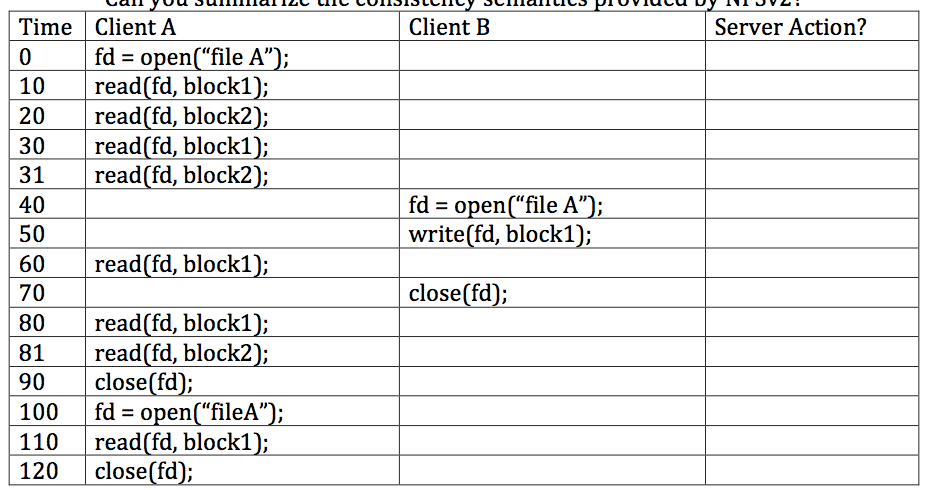 When will server be contacted for NFS? For AFS?
What data will be sent?  What will each client see?
Nfs Protocol
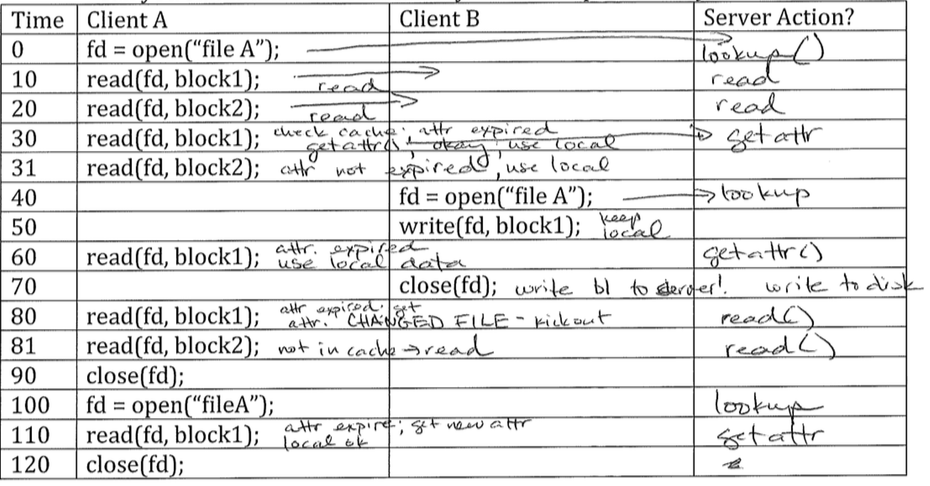 AFS Protocol
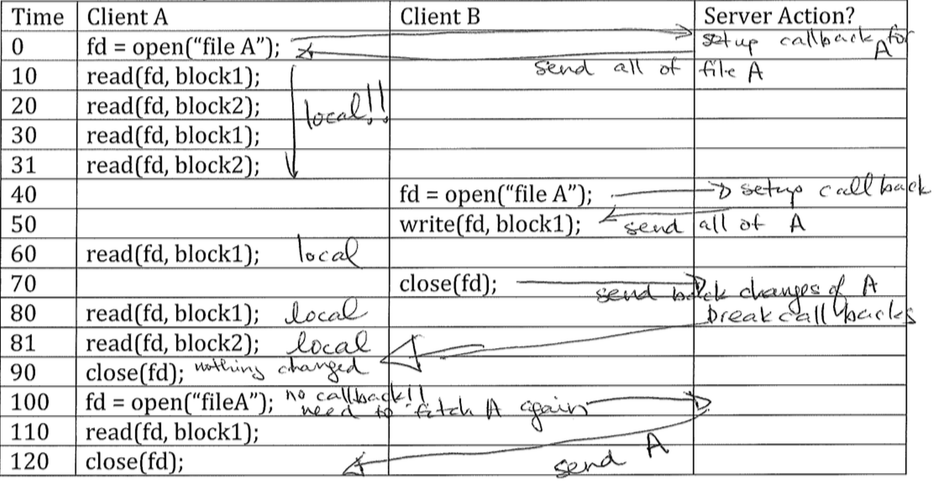